Simulation for Balancing Mixed-Model Assembly Lines
Brian Harrington
MTN-SIM, LLC
www.MTN-SIM.com
About the Presenter
Brian Harrington is a Six Sigma Black Belt with 20 years operations research and simulation experience at Ford Motor Company. He designs and implements manufacturing process improvements which incorporate many conflicting objectives such as robust, flexible, and lean systems.
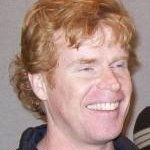 Now on his 4th year of running his own discrete event simulation specialists firm MTN-SIM LLC, he continues to deliver high quality complex models for a wide range of manufacturing, healthcare, and business process improvements. He also acts as a technical ambassador for SIMUL8 Corporation assisting in teaching, mentoring, marketing, and consulting projects. Brian holds a BS in Engineering Arts from Michigan State University, and a BS in Computer Science from University of Michigan.
MTN-SIM, LLCWhitefish, Montana
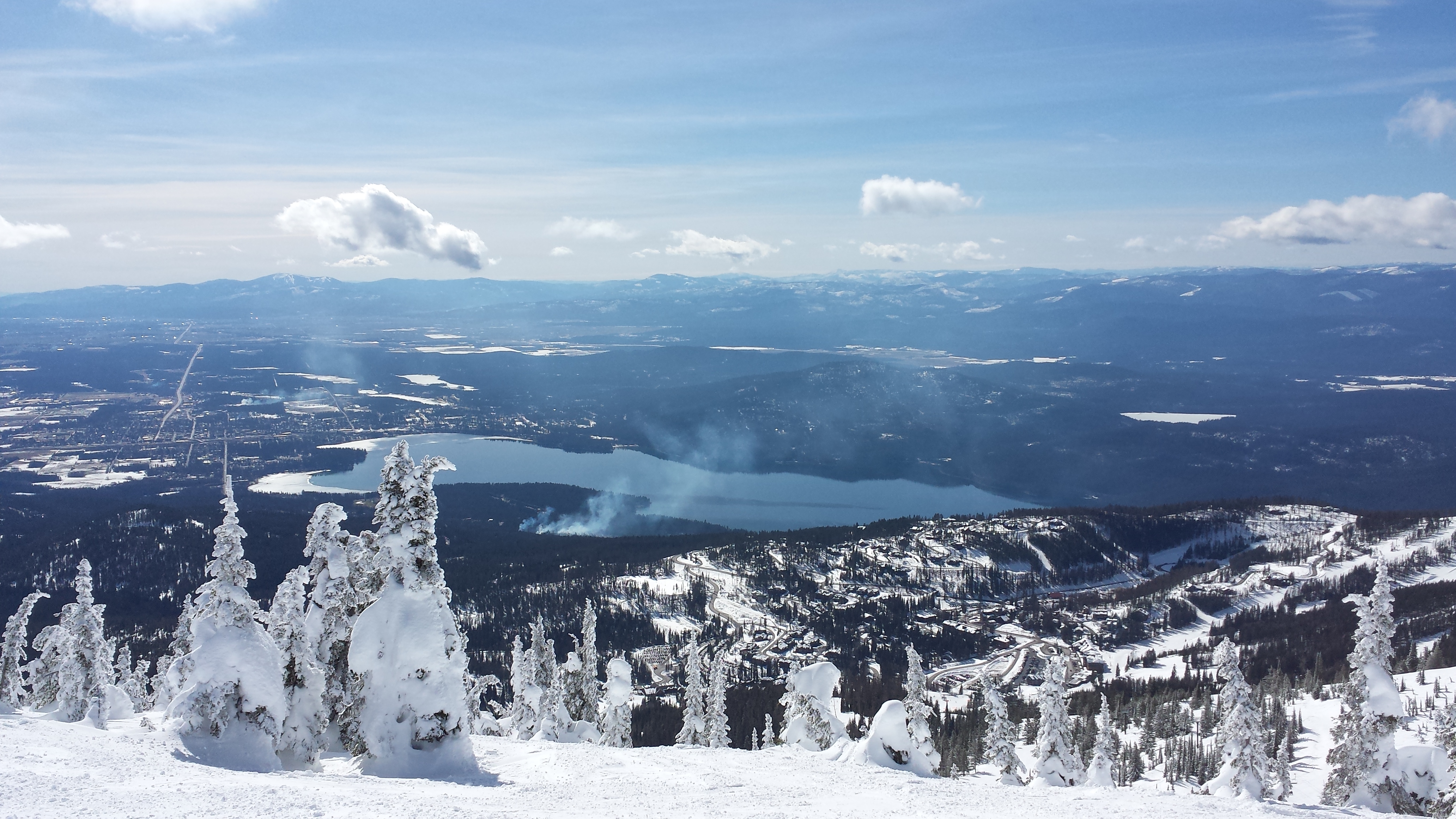 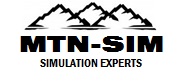 Topics
Mixed Model Assembly
Why Mixed Model? 
Early Planning and Decisions
Applying Simulation Analysis
Designing in a Manufacturing Context
Discrete Event Simulation
	Starting with Tasks & Takt Times
	Flexibility in Machines
	Flexibility in Routing
	Scheduling Schemes
Conflicting Objectives
Simulation Reduces Costs & Risks
Mixed Model Assembly
“By 2017, Ford will increase its global flexible manufacturing to produce on average four different models at each plant around the world to allow for greater adaptability based on varying customer demand.” 1









1 http://corporate.ford.com/innovation/100-years-moving-assembly-line.html
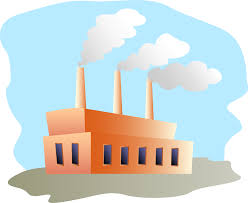 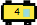 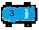 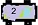 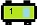 Enterprise Success Equates to…
Shorter Development Time
Beating your Competition to Market
Built to Customer Order
Flexible to Customer Demands
Family of Products
Delivering Quality

Mixed Model Assembly!
Why Simulation?
Competition drives the following:
Leaner production environment
Shorter product development cycles
Narrower profit margins

Flexible Manufacturing (1 Design, 1 Process, Multiple Models)
Automotive Simulation
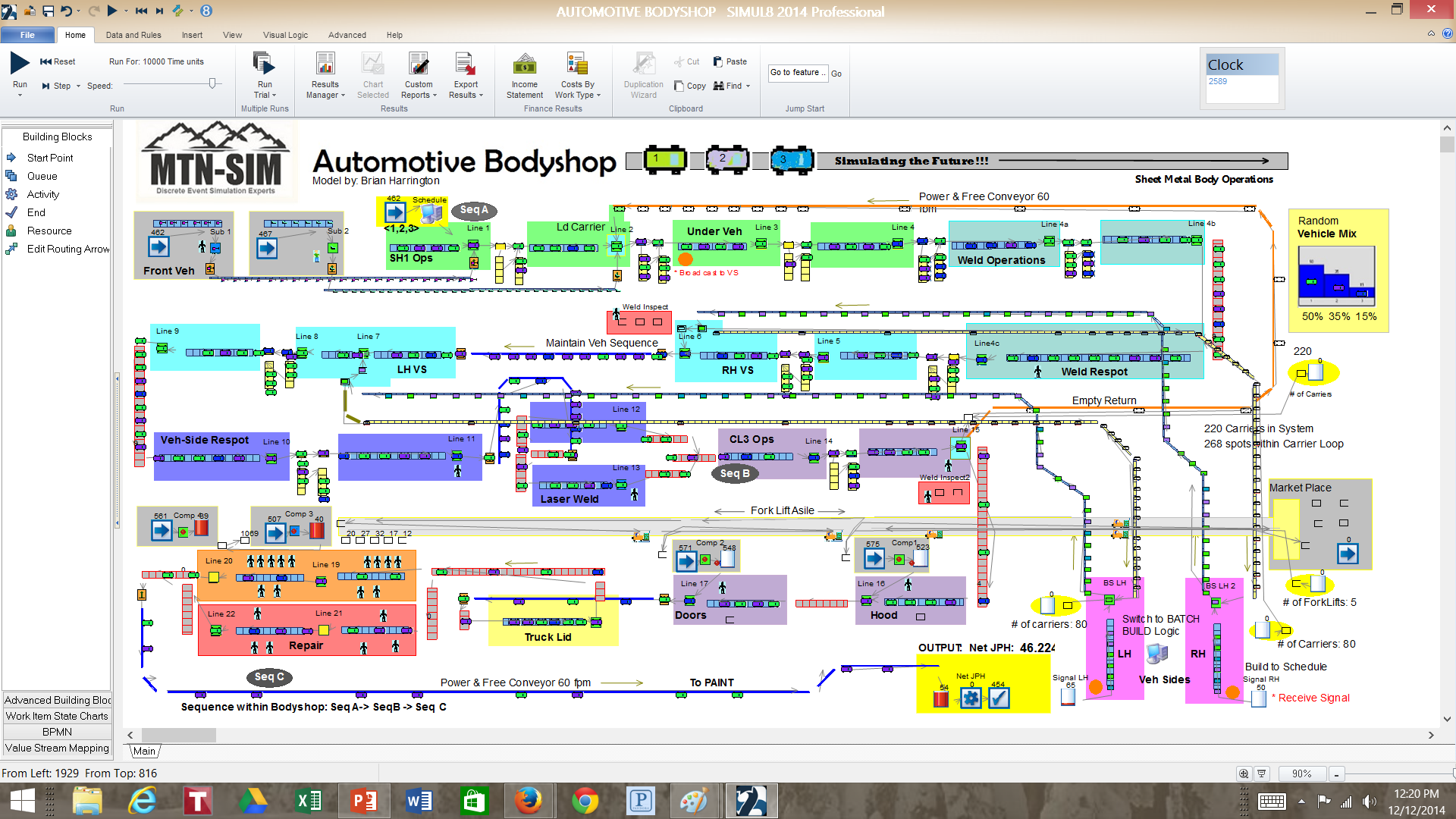 Where to Build?
How do we decide where to build a particular Product?
	i.e.) 20 Vehicle Types, 6 Assembly Plants

Similar product type
	Built on the same platform
	Built on the same Pallet (dimensional control points)
Similar build times
	Within 30% of existing product builds
	Existing technology works 
Plants capability and capacity
	Build schedule
	Market demand
Engineering prior to DE-Simulation
Designing Products to a Factory Fit

Product Design
	Design in a manufacturing context
		Weld spot pattern layouts
		Dimension control hard points

Bill of Process
	Where in the process is this part design referenced?
		Do the existing tools accommodate the new design?
		Does it require Change Over or Tool Set-up?

i.e.) Siemens Teamcenter, Robcad
Design in Mfg Context
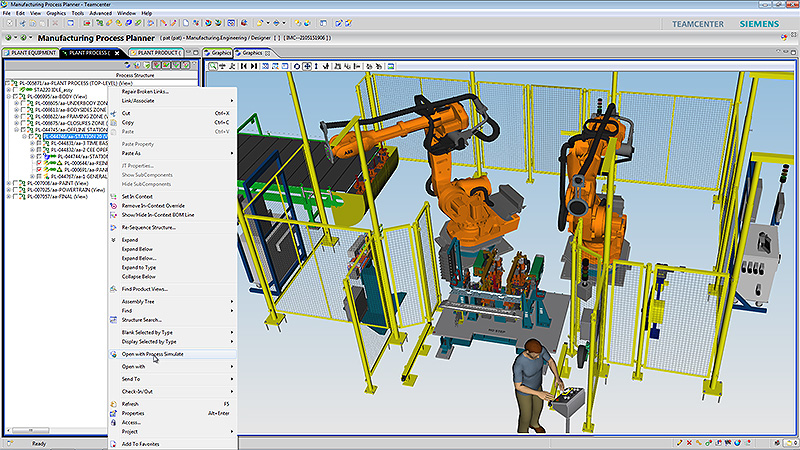 Referenced slide from: http://www.plm.automation.siemens.com/
Starting with Takt Times
Takt time = Available working Time/ Customer Demand

i.e.) Producing 500 units per day within an 8 hour shift. 
Takt Time = 480 minutes / 500 units = 0.96 minutes = 57.6 seconds
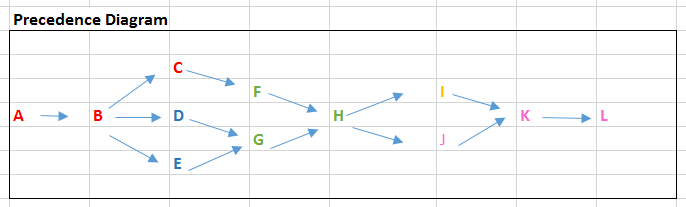 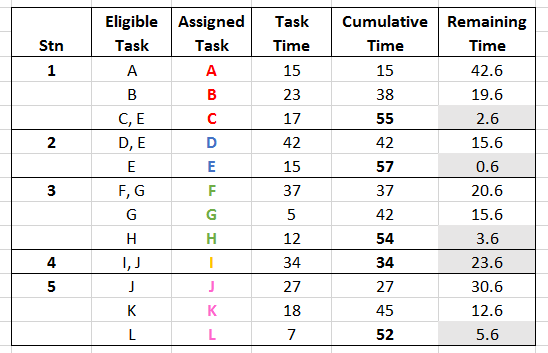 Line Balancing
Simulating at the Cell Level
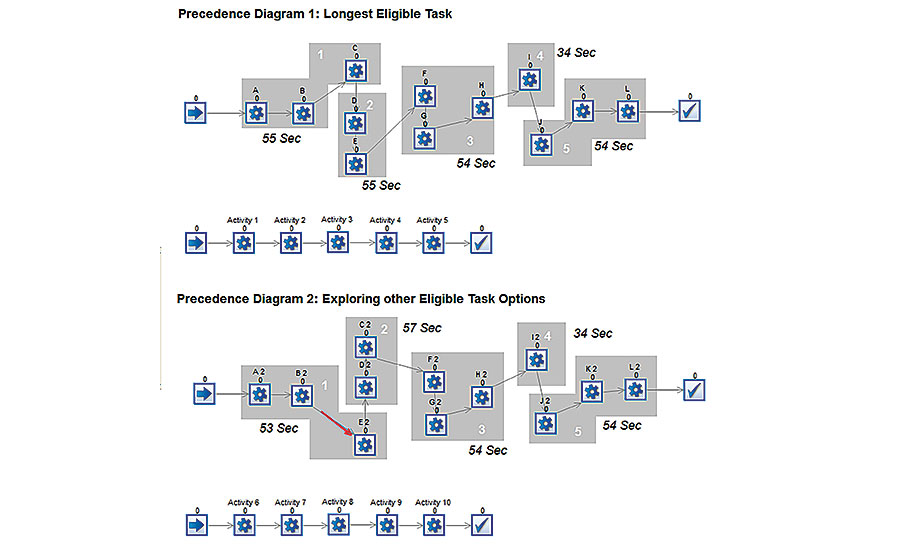 Adding Shared Operators
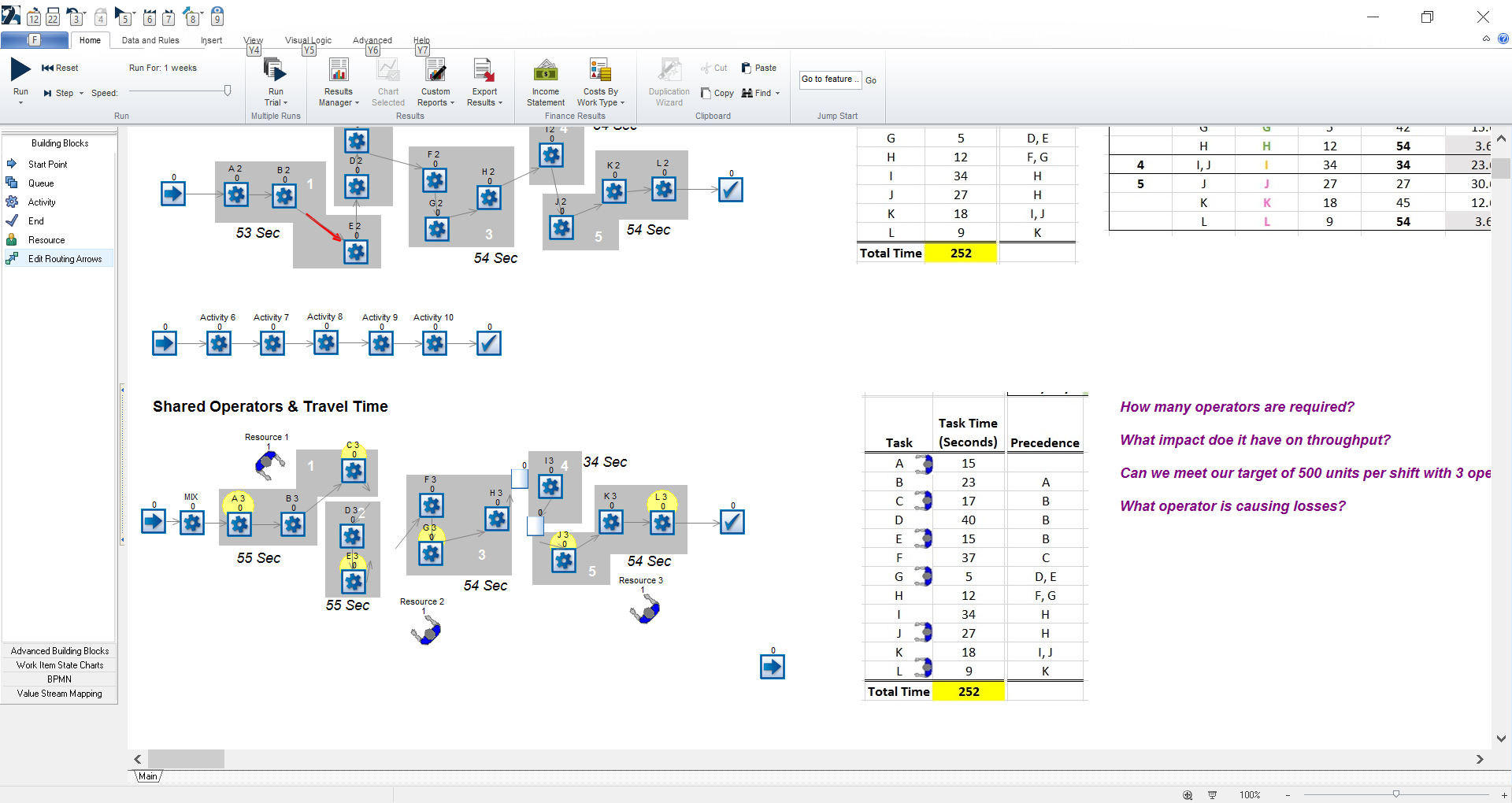 How many operators are required?
What impact does it have on throughput? 
Can we meet our target of 500 units per shift with 3 operators?
What operator is causing losses?
Set it in Motion
Adding Additional Stochastic Behavior
Over Cycles
Downtime (MTBF & MTTR)
Changeovers & Tool Set-ups
Product Mix
2
4
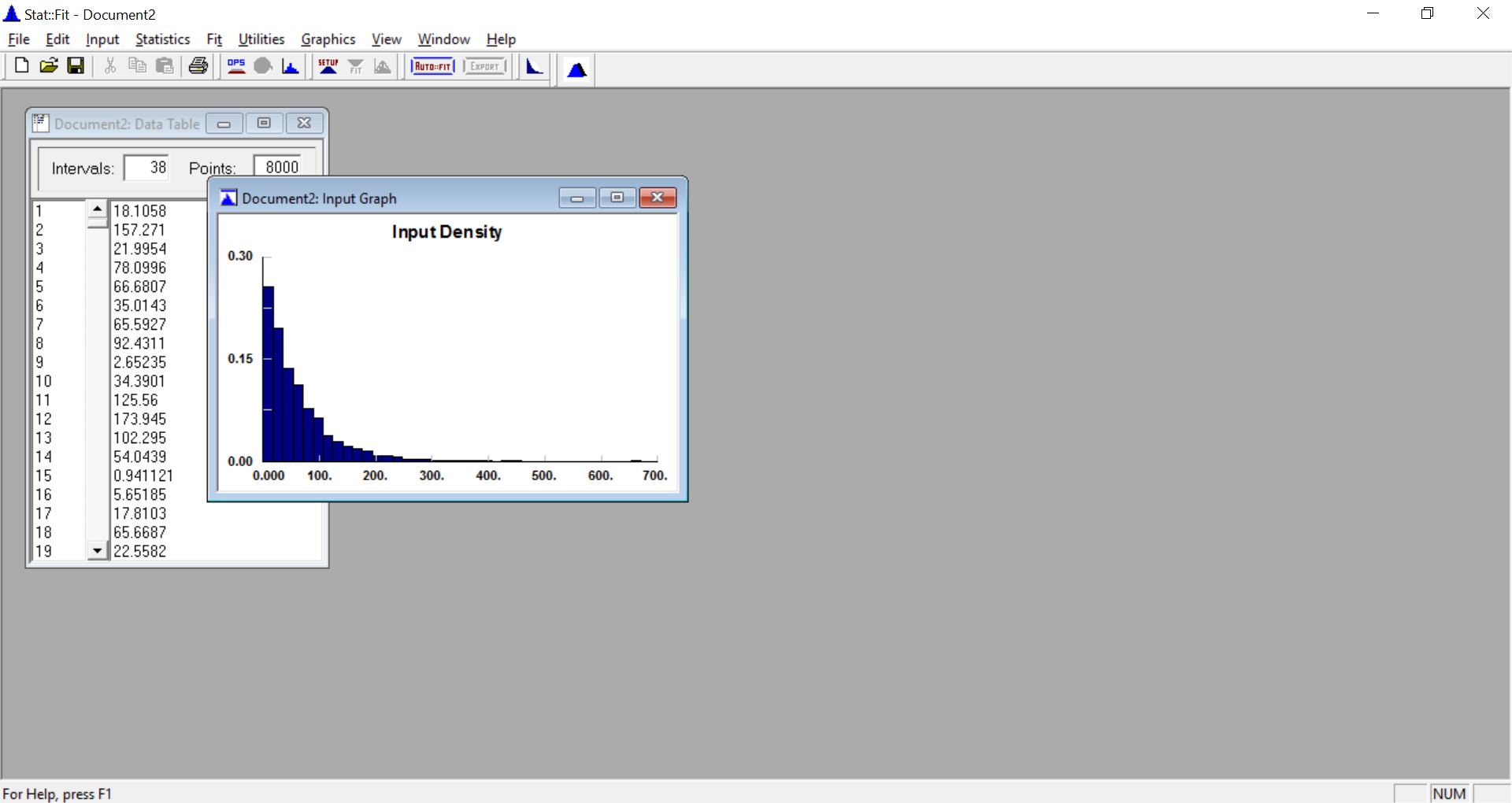 1
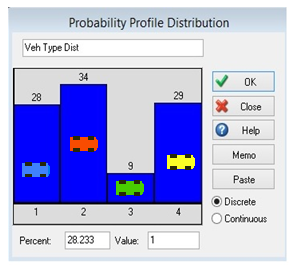 3
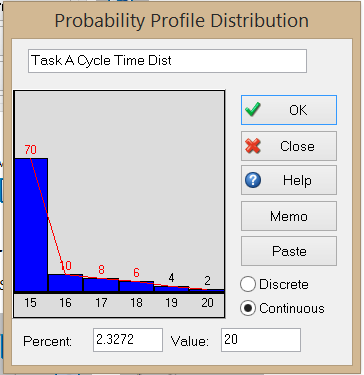 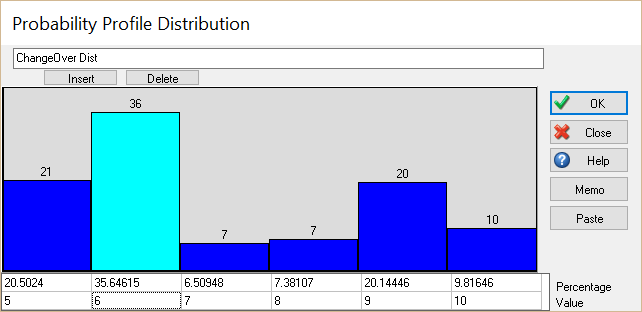 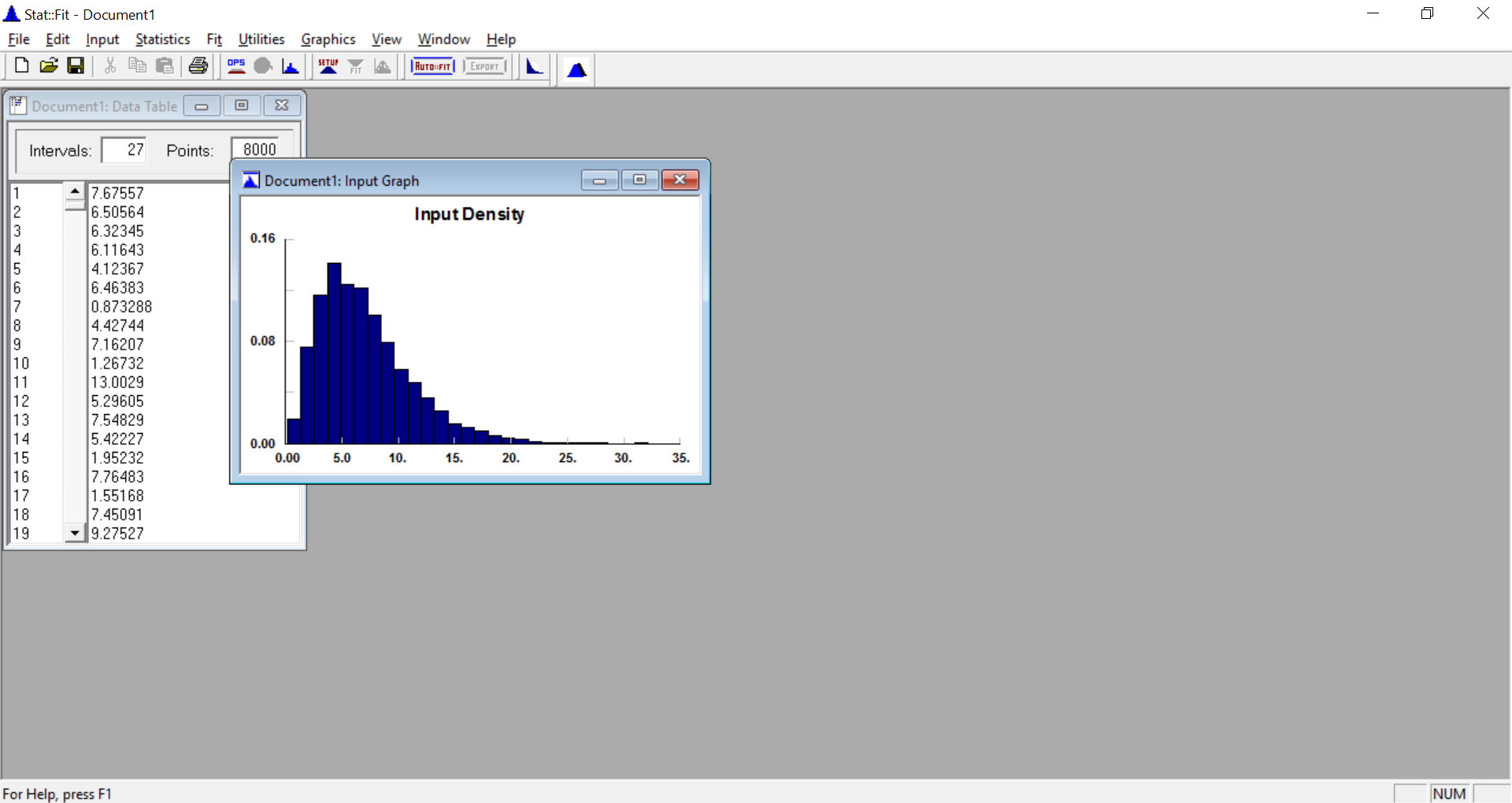 Flexibility in Manufacturing
Allows the manufacturing system to react to predicted or unpredicted events

Machine Flexibility
Routing Flexibility 

Example: 
Compare machine vs routing flexibility (Next 2 slides)
New Technology- Flexible Tools
Routing Flexibility
Scheduling Schemes
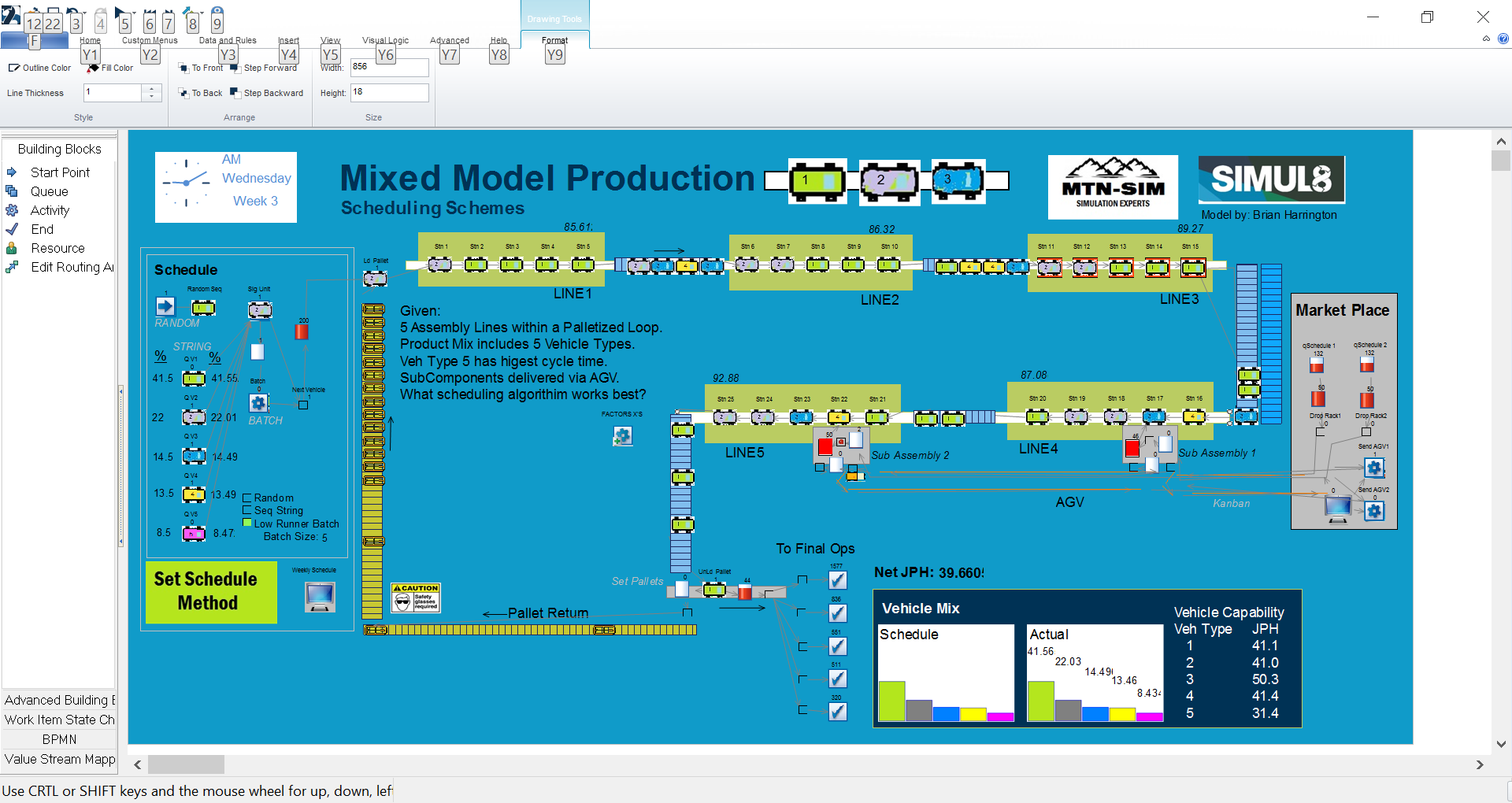 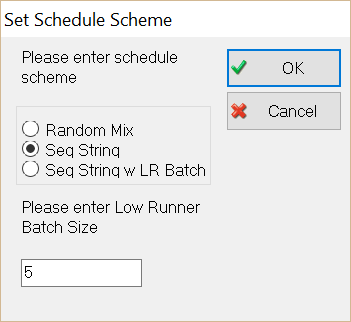 Product Mix
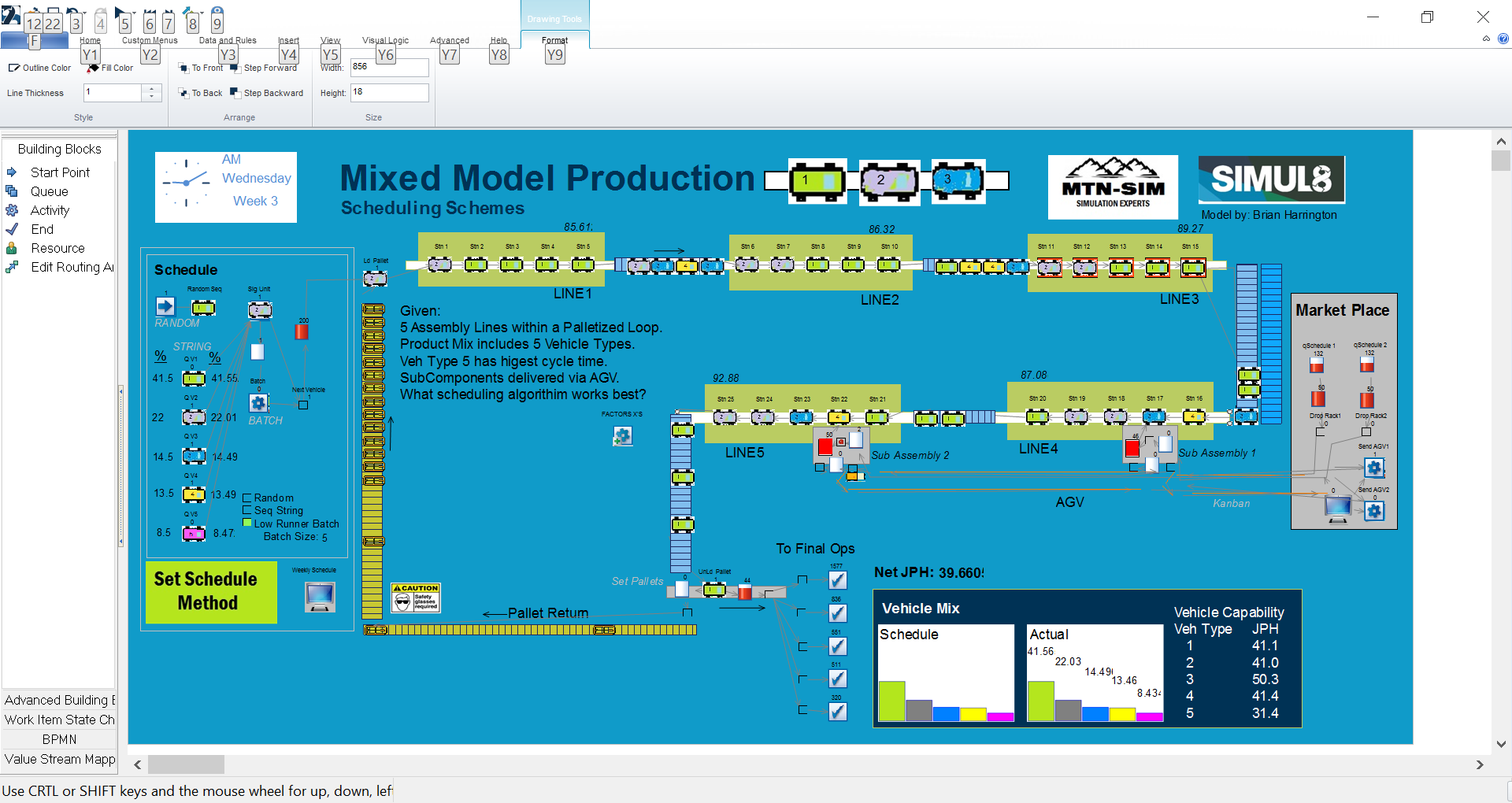 Product Mix %: 41.5, 22.0, 14.5, 13.5, 8.5
Schemes:
Random
String or Blend
String w Low Runner Batch
Each Vehicle Type has a Unique Capability
Schedule Impacts Throughput
Simulation applied throughout Kick-Off to Implementation
Setting-up Stations & Takt Times
Introducing New Technology & Flexible Tools
Optimizing Schedule & Minimizing Tool Set-ups
Running complete facility prior to Implementation
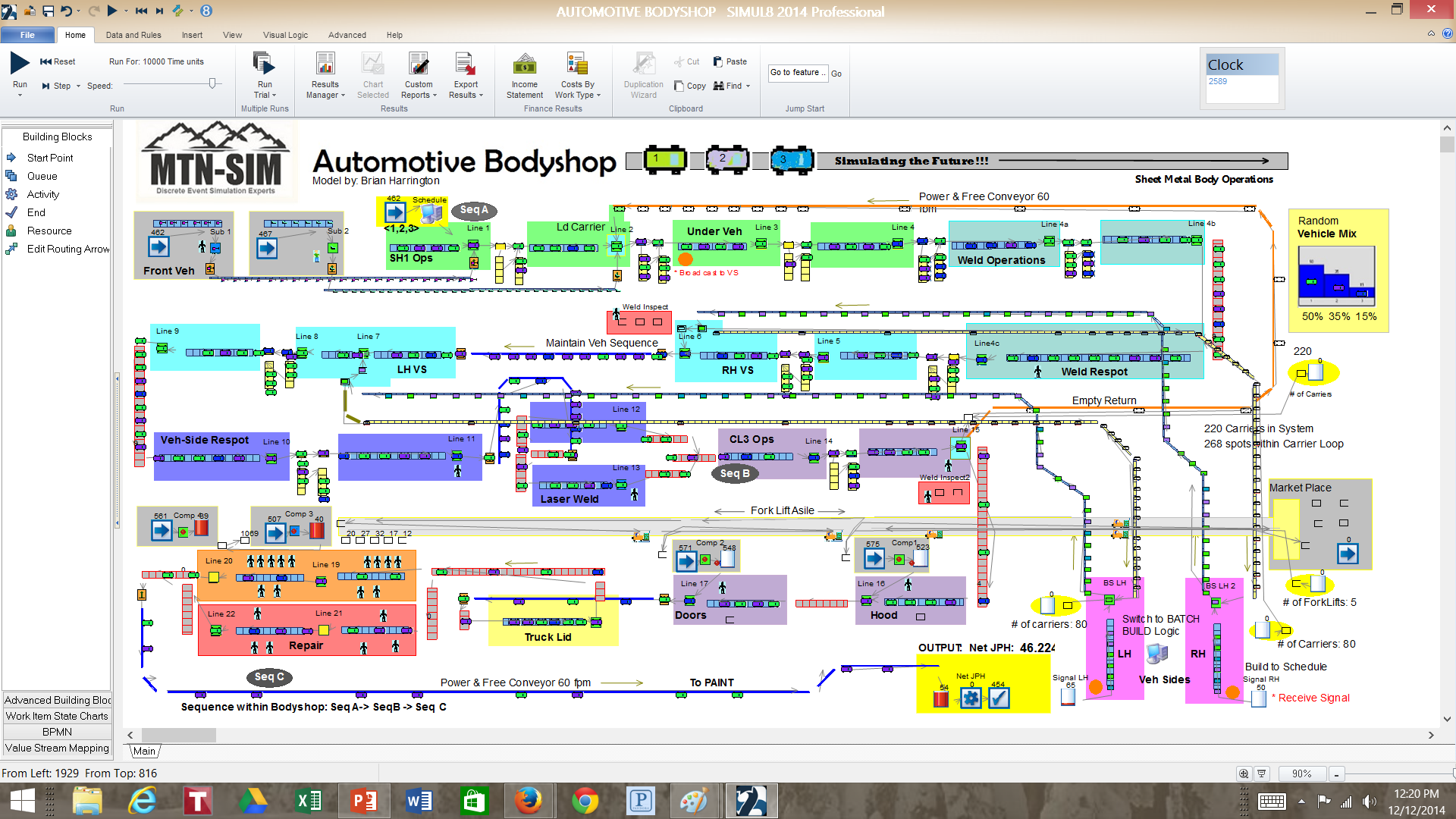 Conflicting Objectives
Disadvantages:
Increased Complexity
Logic & Material Flow
Extensive Early Planning
Initial Higher Costs
Additional Operator Skills
Multiple Shifts
Benefits:
Reduced Inventories
Shorter Lead Times
Improved Efficiency
Increased Productivity
Improved Resource Utilization
Sounds good to upper management, but how is this even possible?
Simulation- Reduces the Risk
Most successful companies use Discrete Event Simulation to address such critical factors as:

Cost, Quality, and Time
When it comes to implementing Mixed Model Assembly Lines
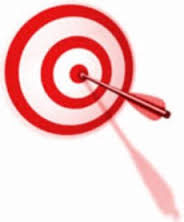 Questions?

Please send additional Comments or Questions to:
 Brian.H @MTN-SIM.com
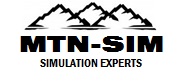 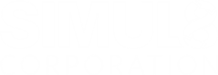